Атлас профессий
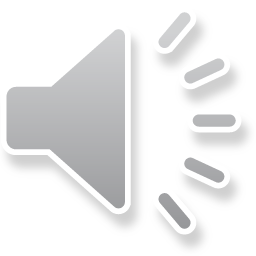 Возраст: старший дошкольный возраст (5 - 6 лет)
   Цель интерактивной игры: 
обобщение и закрепление ранее усвоенных знаний посредством применения их в игре.
Задачи:
 Закреплять умение детей подбирать и активно использовать в речи названия профессий, определения к предметам, обозначающим их действия и действия с ними. 
Формировать умение осуществлять самостоятельный поиск детьми путей и вариантов решения поставленной задачи (в данном случае - выбор одного из предложенных вариантов).
Развивать внимание, логическое мышление / умение обобщать, зрительную и слуховую память.
Воспитывать у детей активное отношение, действенный интерес к профессиям.
  Составитель: Парамонова Елизавета Андреевна,  воспитатель МБДОУ « Детский сад №21 «Гнёздышко»
«Назови профессию»
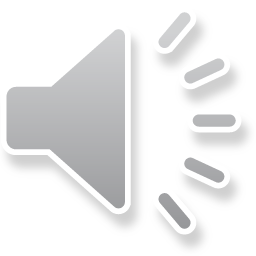 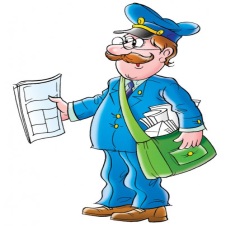 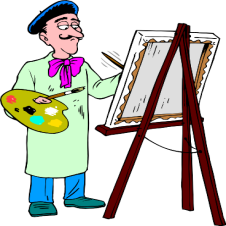 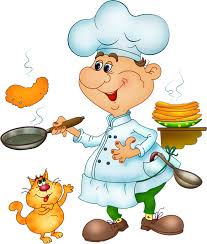 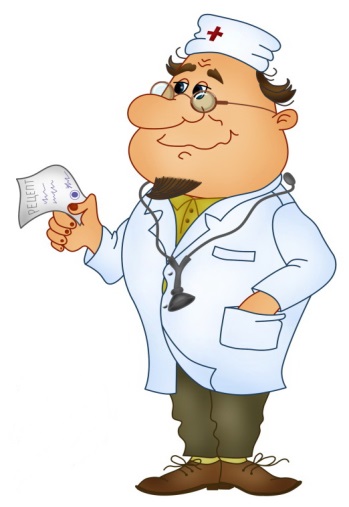 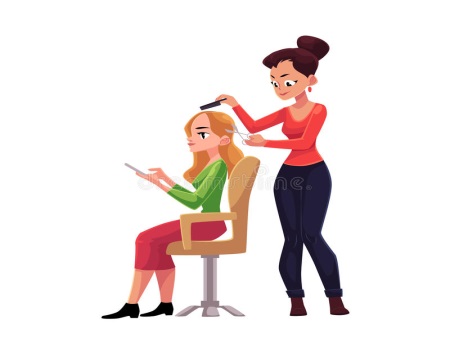 Что нужно для работы доктора?
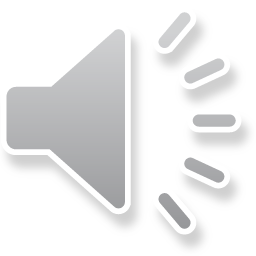 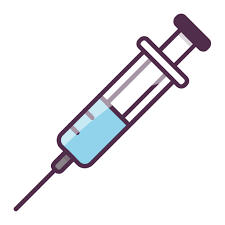 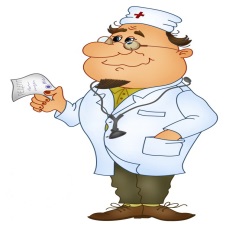 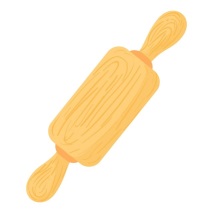 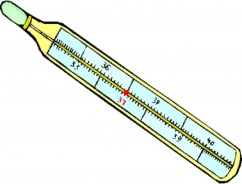 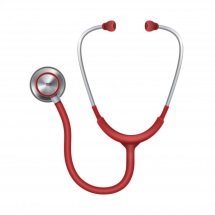 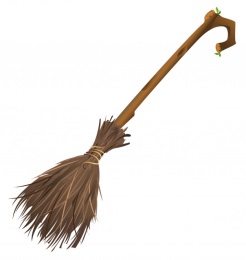 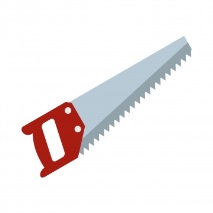 Что нужно для работы повара?
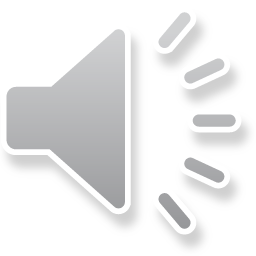 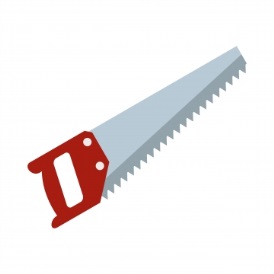 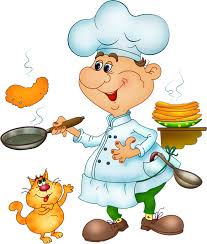 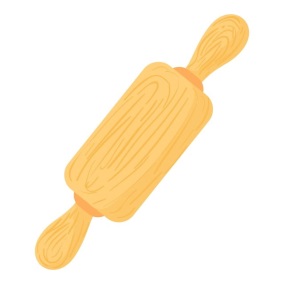 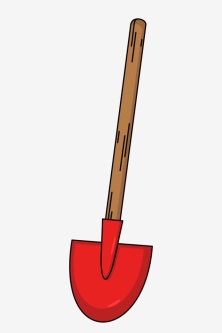 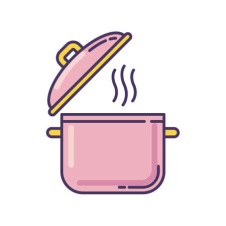 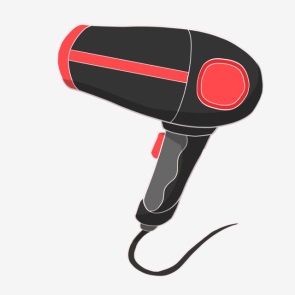 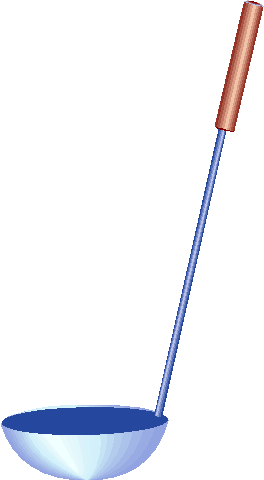 Кто здесь работает?
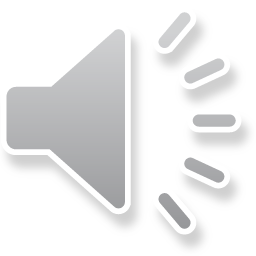 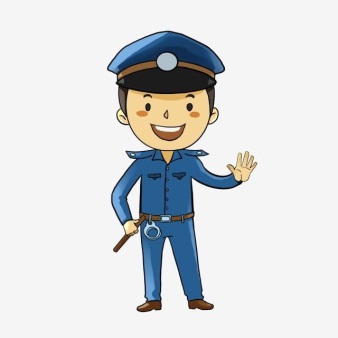 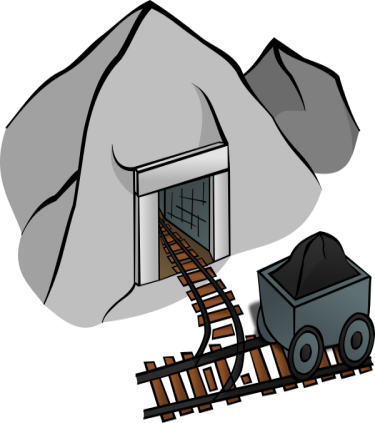 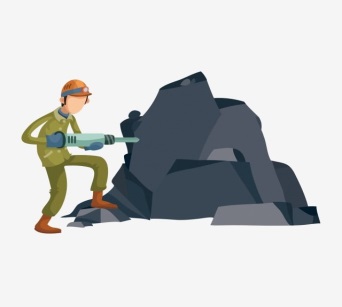 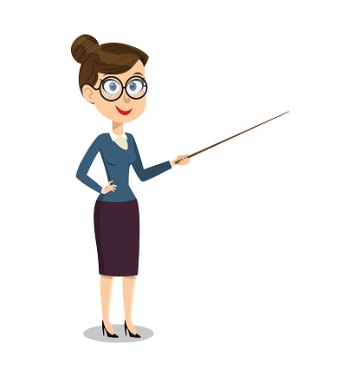 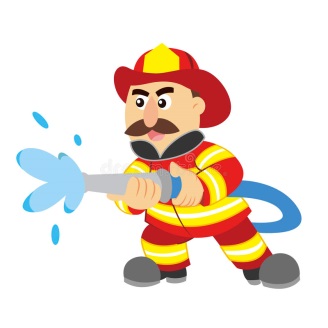 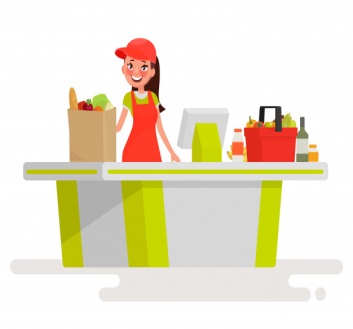 Кто здесь работает?
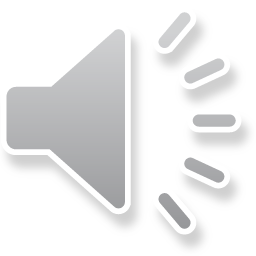 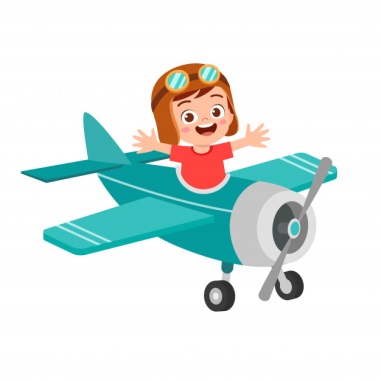 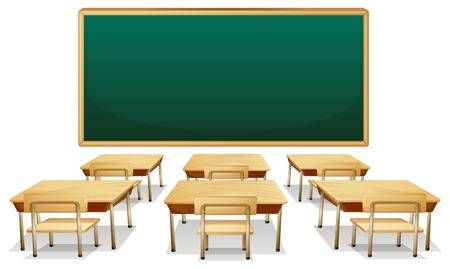 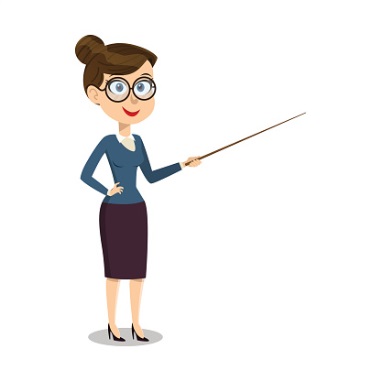 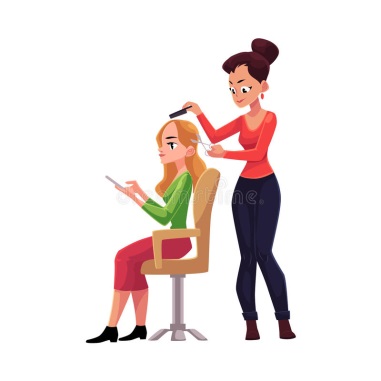 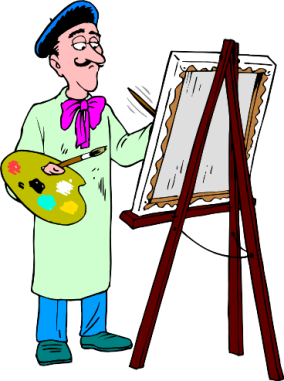 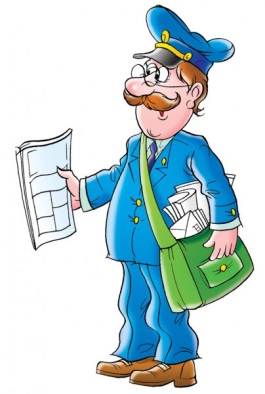 Загадки
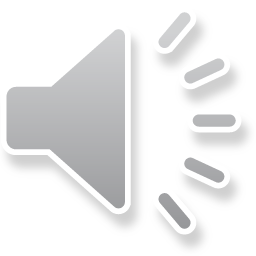 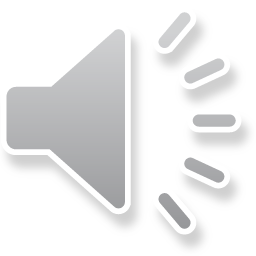 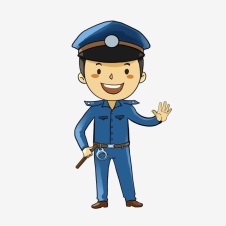 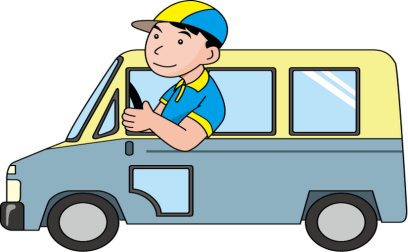 Правила движения
Знает без сомнения.
Вмиг заводит он мотор,
На машине мчит...
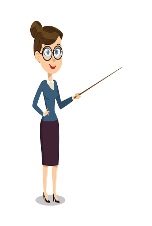 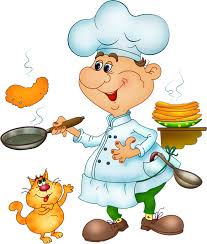 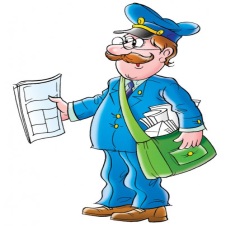 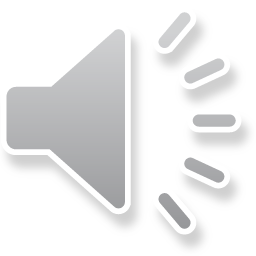 Кирпичи кладет он в ряд,
Строит садик для ребят
Не шахтер и не водитель,
Дом нам выстроит...
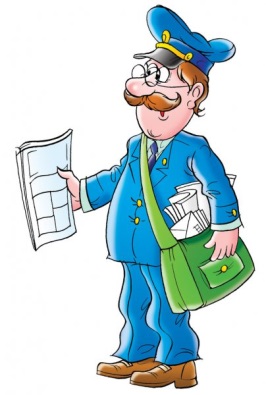 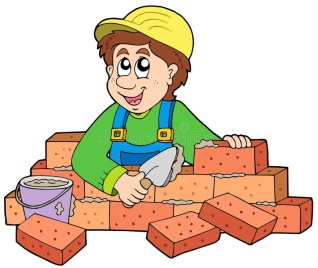 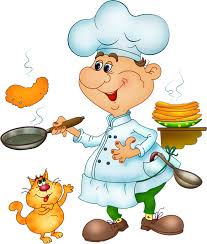 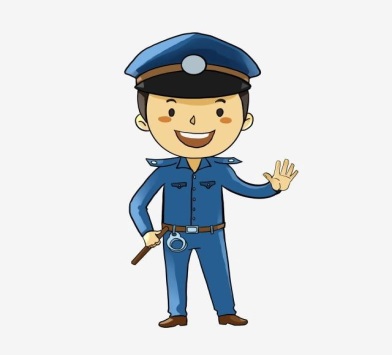 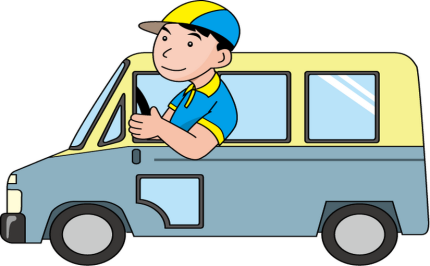 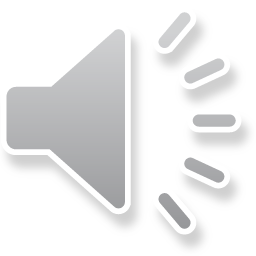 Учит вежливости нас,
Почитает вслух рассказ.
Не учитель, не писатель.
Это няня,...
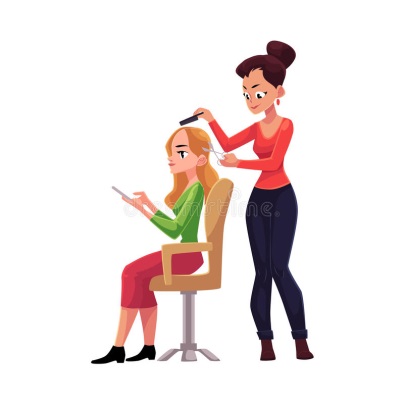 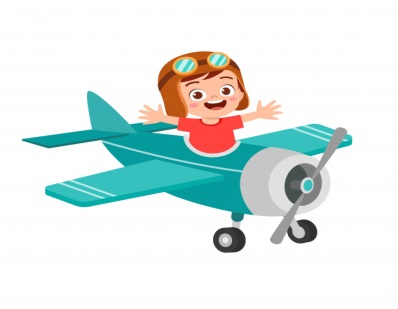 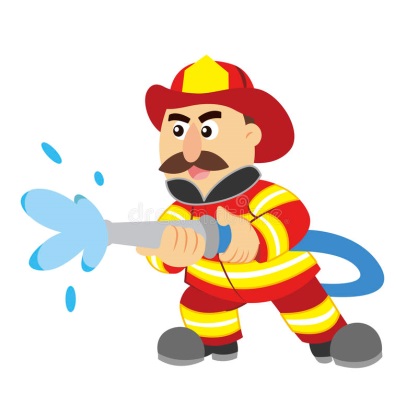 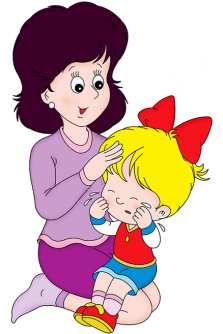 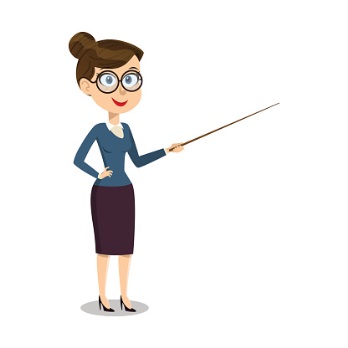 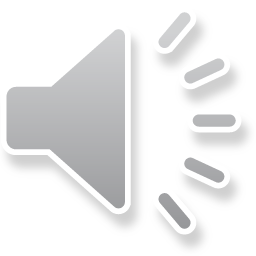 Молодцы ребята!
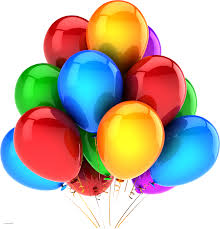 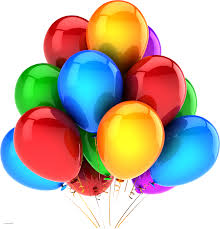 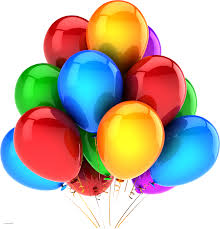 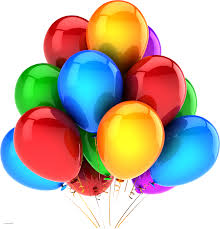 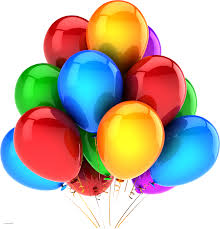 Источники
1.фон 1
2.парикмахер
3.доктор
4.художник
5.почтальон
6.повар
7.шахтер
8.учительница
9.продавец
10.летчик
11.строитель
12.воспитатель
13.шарики
14. фон поощрение
15.шприц
16.градусник
17.стетоскоп
18.метла
19.пила
20.лопата
21.кастрюля
22.шахта фон
23.пожарный
24.школьный класс